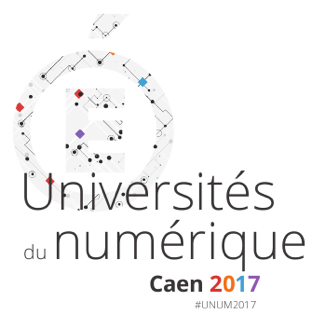 Le Numérique pour collaborer
Comment utiliser le numérique 
pour les travaux partagés ou en groupes de travail ?
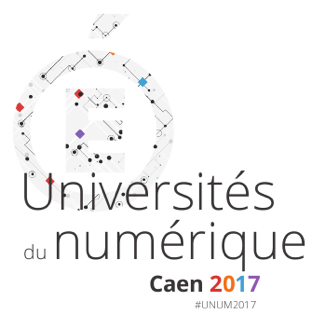 Dès le départ
Etat des lieux des motivations de la présence sur cet atelier.
Collaborer au quotidien dans la classe.
Quoi ?

Pourquoi ?

Quand ?

Avec quoi ?
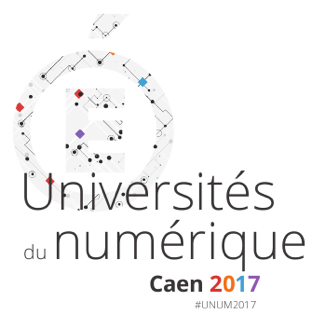 [Speaker Notes: Questionnement à partir de la question du recueil d’informations en classe :
Qu’avez vous besoin de recueillir dans la classe ?
Pourquoi recueillir ?
Quand faites vous ce recueil ?
Avec quoi recueillir et conserver traces ?]
Au quotidien dans la classe ?
Pourquoi collaborer ?
Compétences orales
Enrichir par l'autre et ses compétences propres
Travail d'équipe
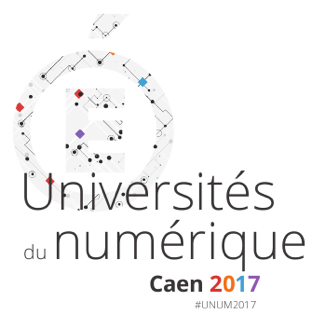 Collaborer au quotidien dans la classe.
Sur quels supports?
Documents partagés
Espaces d'échanges
En interaction d'équipe
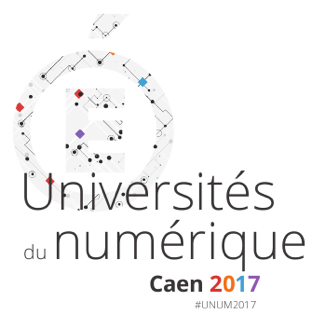 Collaborer au quotidien dans la classe.
Quand collaborer?
Lors d’une prise de représentation
En tutorat / résolution de problèmes résistants
Pour produire à plusieurs
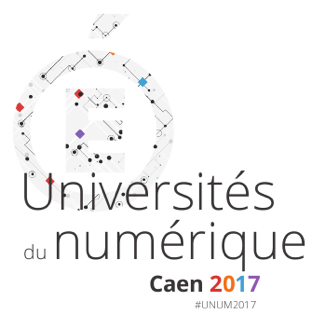 Pour collaborer au quotidien dans la classe.
Outils numériques proposés
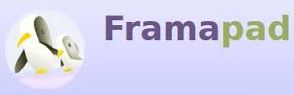 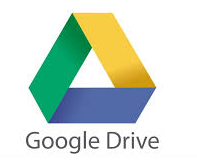 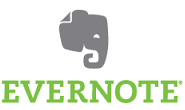 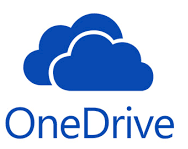 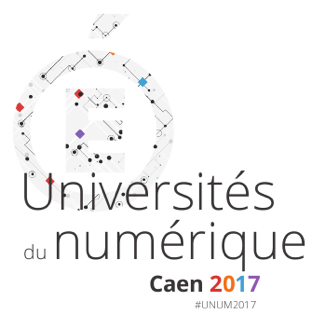 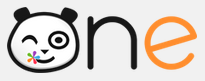 Mise en situation
Deux situations proposées sur la base d'un article à destination de Wikipédia:

- Ecrire un trace écrite de la conférence sur la pédagogie inversée.

- Ecrire un article sur les Universités du Numériques, leur sens et enjeux.

Ceci à la manière d'un "cadavre exquis" ou atelier "grafiti"
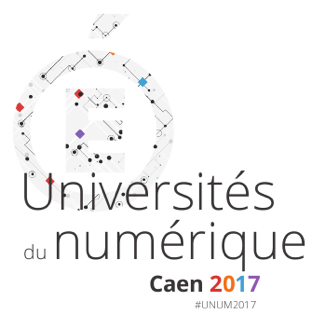 Retour sur l'atelier Conclusion avec la carte heuristiqueN'hésitez pas à aller sur les ateliers libres ROBOTS et TWICTEE
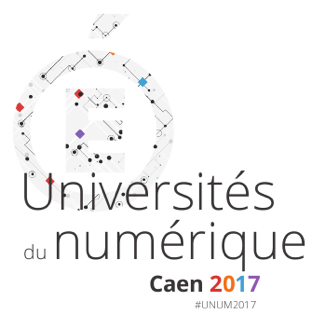